The Old Man and the Sea
:Summarized by 
Zeina  Qudies - 6C
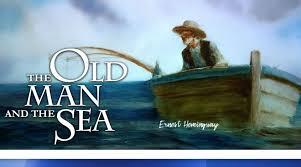 One of the best-selling books to read, and movies to watch. The movie also won an Oscar.

The novel  was written by the American author Ernest Hemingway in 1951.

The author won a Nobel Prize for this novel in 1954.
Theme
The story talks about Santiago, an old man who faces several challenges but who keeps fighting as long as he has breath. It tells us that man’s persistence and determination can triumph over nature challenges, body weakness, and bad luck.
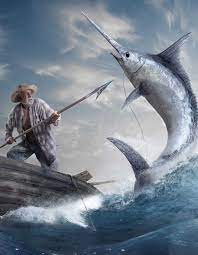 Genre
The book falls in the category of literary fiction. It’s more than just an enjoyable story; it has layers. It offers the reader deeper understanding of the human condition.

It’s a classic hero’s quest. The story starts with a hero who has a goal that only he can achieve. The hero sets off in pursuit of his goal. Along the way, he makes friends and faces obstacles. The hero battles his enemies in an epic struggle, and finally, he returns triumphant. It is basic mythic structure.
Book Summary
Santiago is an old Cuban fisherman . For eighty-four days, he has set out to sea and returned empty-handed. The parents of his young devoted friend Manolin have forced him to leave the old man to fish in a more lucky boat.

Nevertheless, the boy continues to care for Santiago  upon his return each night. Santiago is confident that his failure will soon come to an end , and he resolves to sail out further than usual on the eighty-fifth day.
He does as promised and prepares his lines and drops them. At noon, a big fish known as marlin takes the bait. Santiago expertly hooks the fish , but he cannot pull it in. Instead, the fish begins to pull the boat… It swims steadily until at last, after two full days and nights, it tires and swims with the current. The whole time, Santiago endures constant pain from the fishing line that he tied around his shoulders. On the third day, Santiago manages to pull the marlin close enough to kill it with a harpoon thrust. It is the largest fish Santiago has ever seen. He ties it to his boat and heads back.
As he sails on with the fish, its blood leaves a trail in the water and attracts sharks. The old man fights off the successive predators as best as he can. Although he kills several sharks, more and more appear. They eat the marlin’s precious meat, leaving only the skeleton. Santiago blames himself for sailing too far. He arrives home before daybreak and sleeps deeply.The next day, a group of amazed fishermen gathers around the fish’s skeleton. Tourists mistake it for a shark. Manolin, who has been worried about Santiago, is moved to tears when he finds him safe in bed, and the two agree to fish as partners once more.
Why I Chose this Book?
I was lucky to read the book and watch the movie afterwards, and I was really inspired by the lessons and morals it had.
It taught me that being determined and never giving up indicates what kind of human being you are. The old man’s experience is an inspiration for living one’s own life and dealing with its problems.

It seems like a simple story of a fisherman who catches a huge fish after 84 days of bad luck only to lose it to a shark attack. But it is more than that… It’s a tale of bravery and persistence. It’s a tale about rising up again after being destroyed because when you rise back up, you’ll  never be defeated! The failure of yesterday is a new opportunity to change things around today!
Quotes that I Liked
“Man is not made for defeat. A man can be destroyed but not defeated.”

 “Every day is a new day. It’s better to be lucky. But I would rather be exact. Then when luck comes, you’re ready.”

 “Now he was proving it again. Each time was a new time & he never thought about the past when he was doing it again.”

“ You didn’t kill the fish only to keep alive & to sell for food. You killed him for pride and because you’re a fisherman! ”